السلام عليكم ورحمة الله
مرحبًا بكم فى الدّرس اليوم
محمّد ذاكر حسن
معلّم المساعدة
كفتى الأمين نوري داخل مدرسة
نتون بازار , كفتى , رنغا متى
رقم الجوال : 01845764968
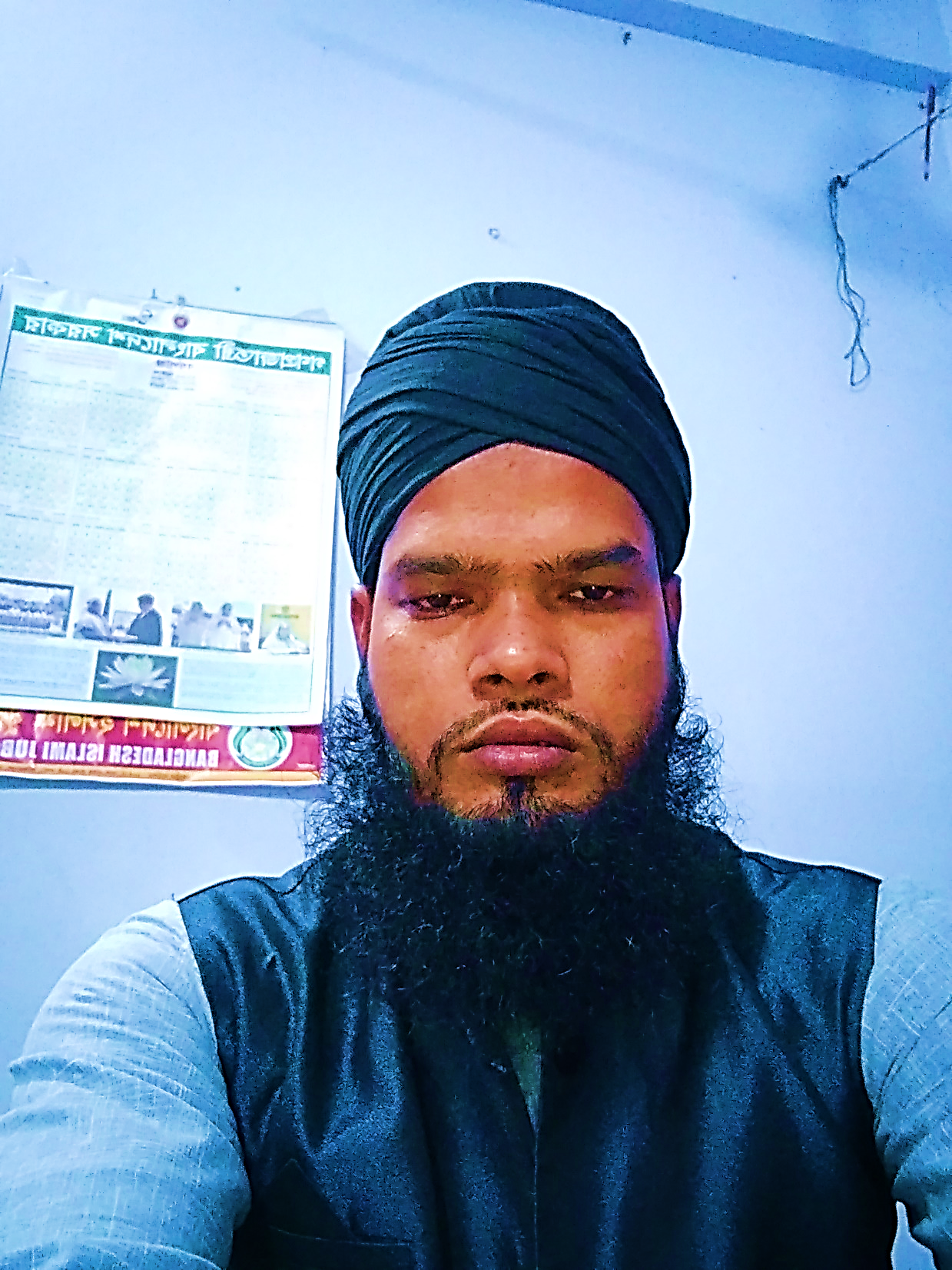 تعريف المعلّم
قواعد اللغة العربية 
الصّفّ : التّاسع والعاشر للدّاخل
الباب الثّانى : علم النحو
الدّرس الثّانى
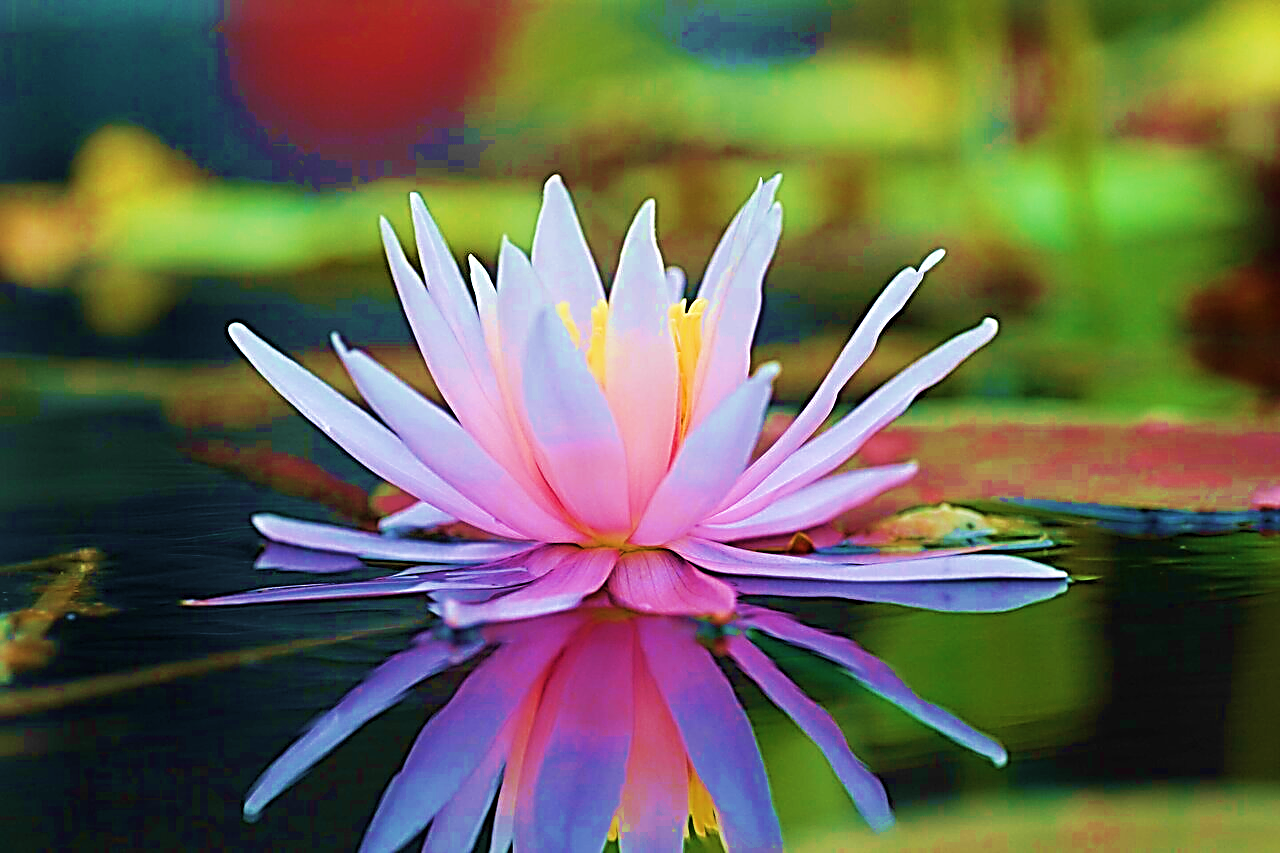 تعريف الدّرس
انظروا إلى الصّور التّالية
الدّرس اليوم : - اقسام الاسم
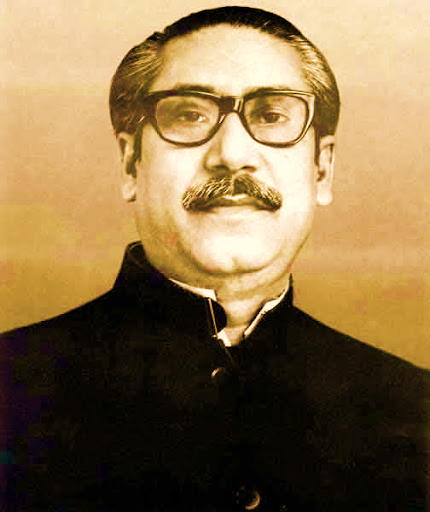 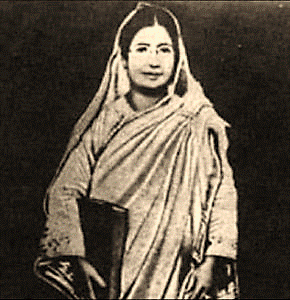 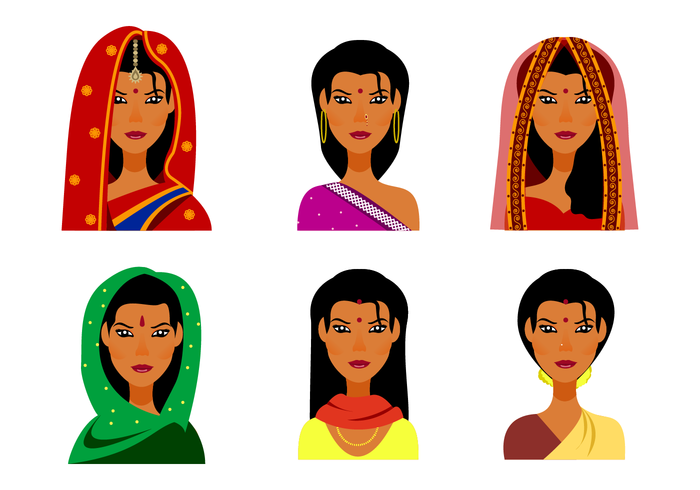 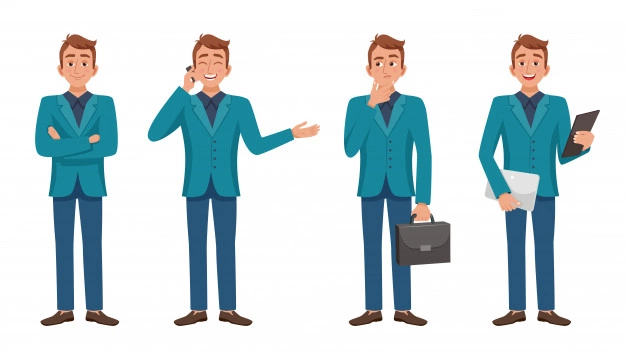 رجال
امرأة
نساء
رَجُلٌ
تعالوا نبحث كتاب الدّرس
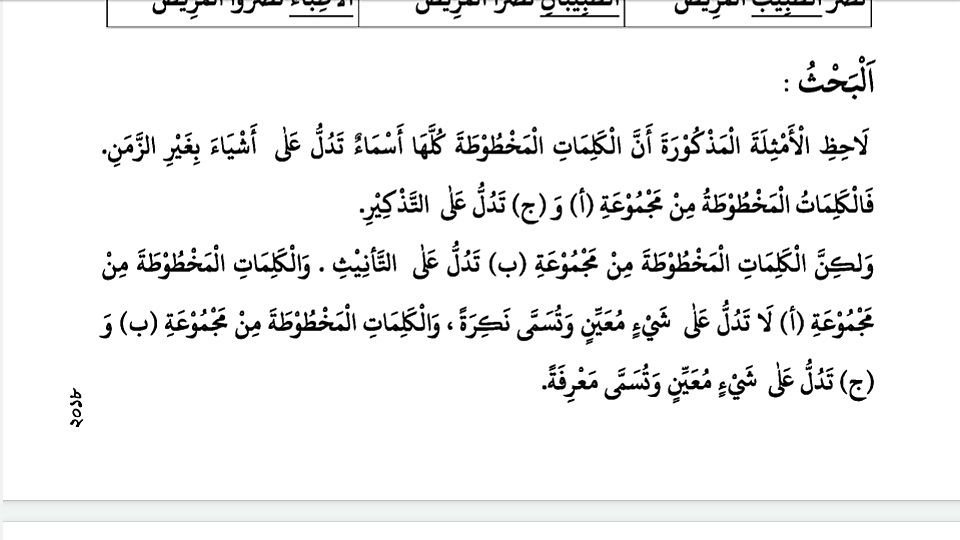 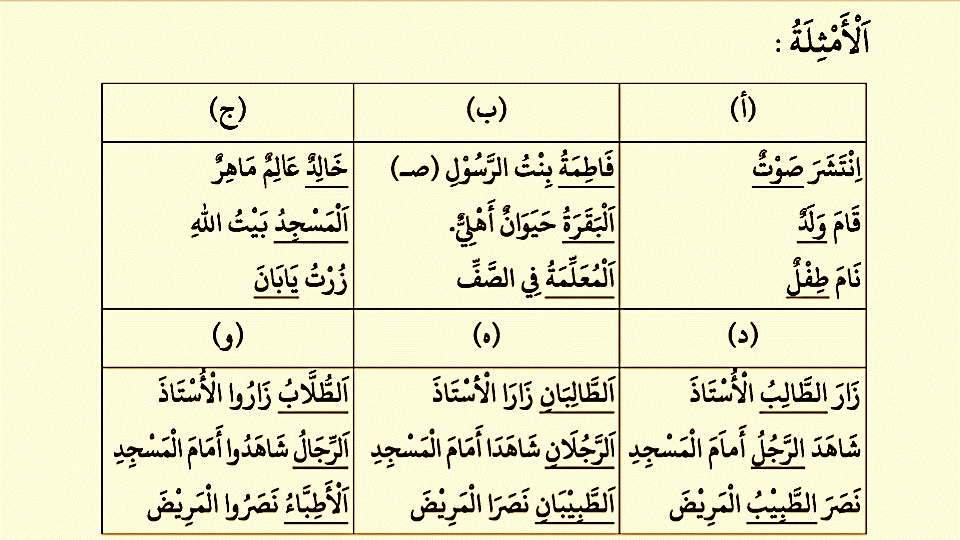 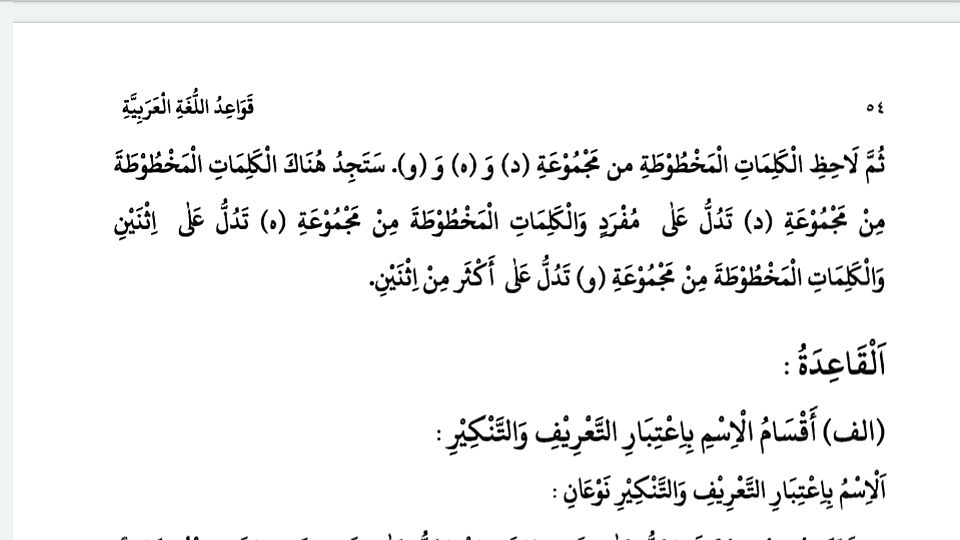 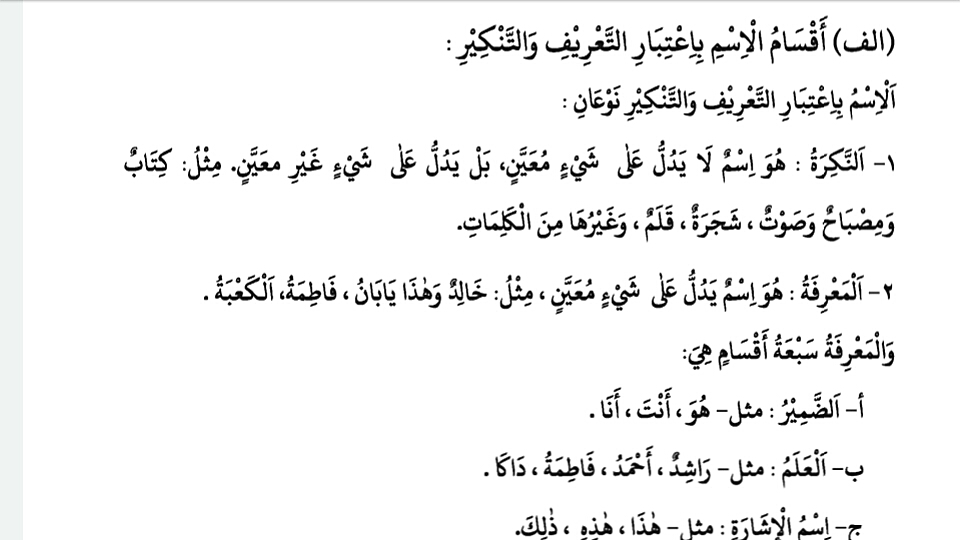 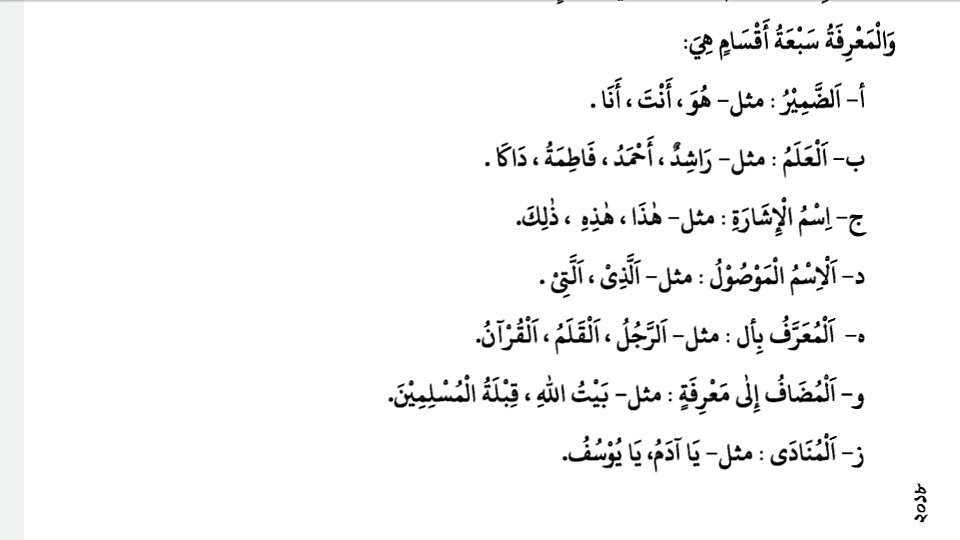 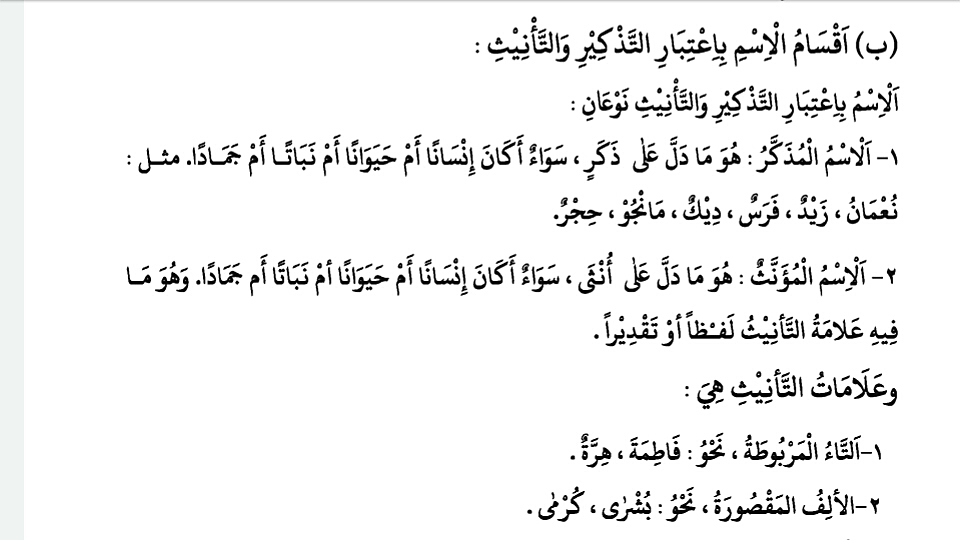 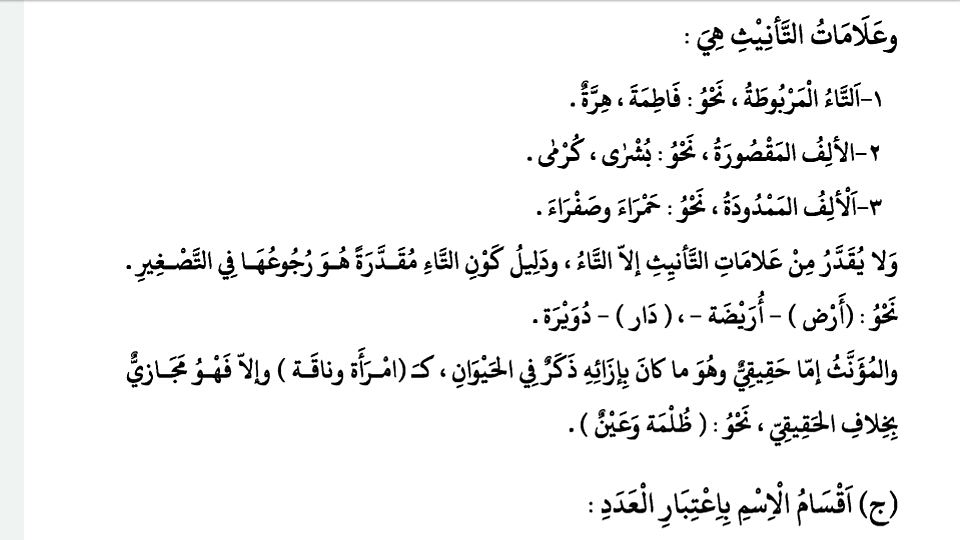 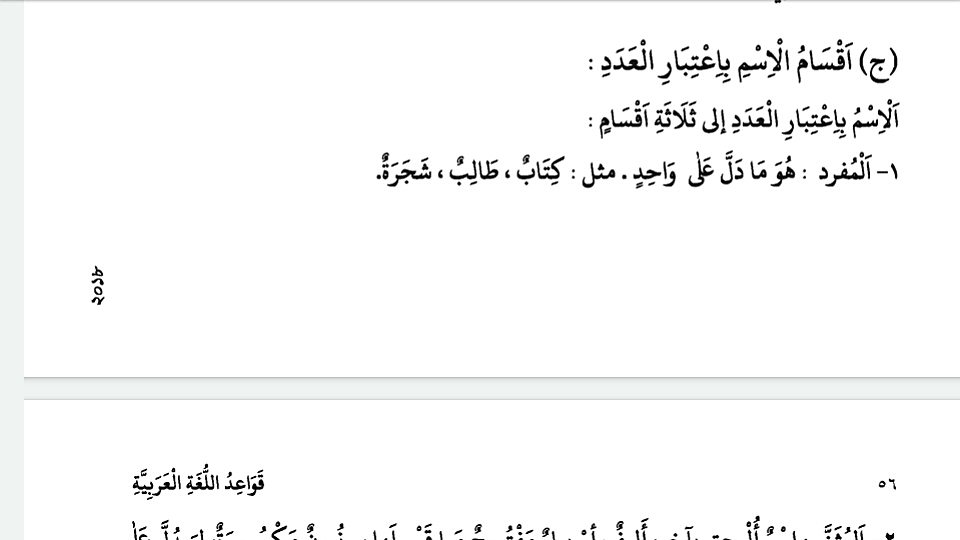 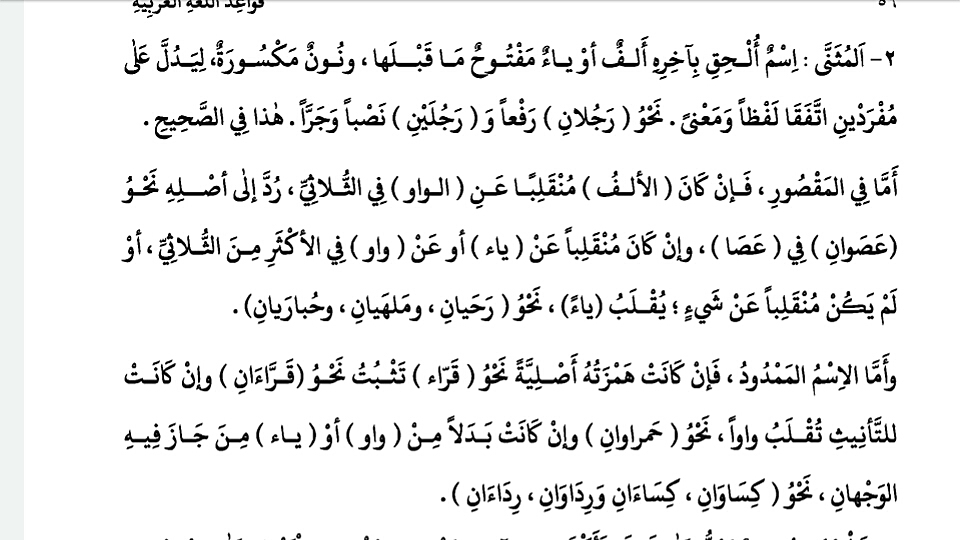 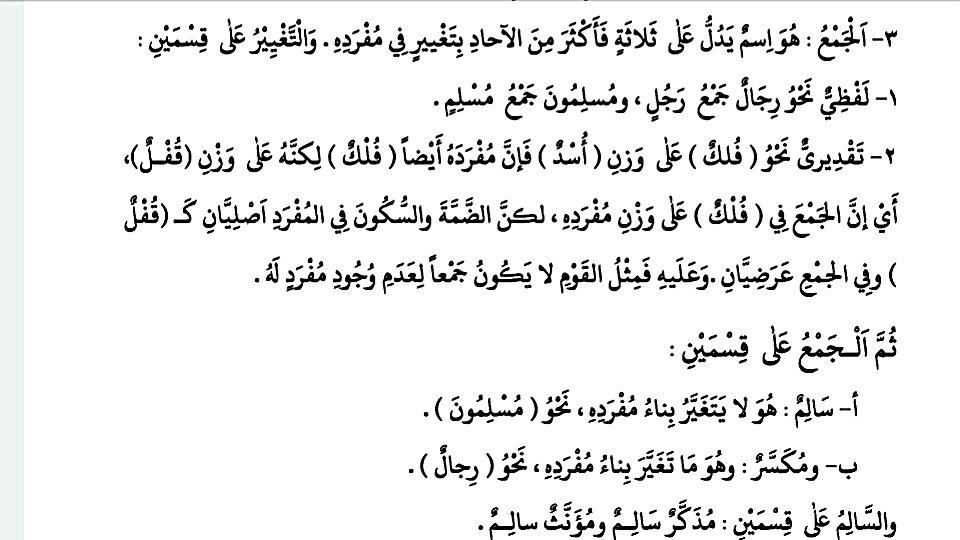 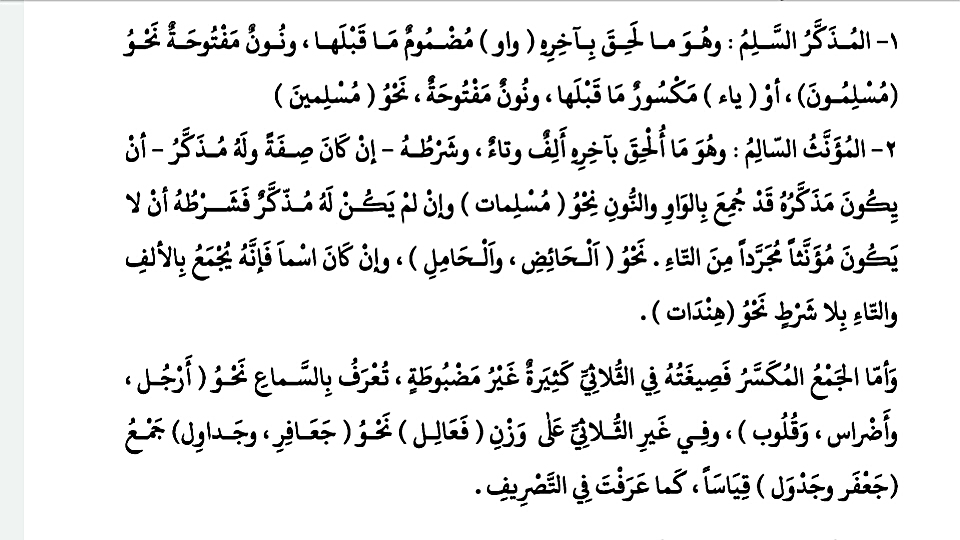 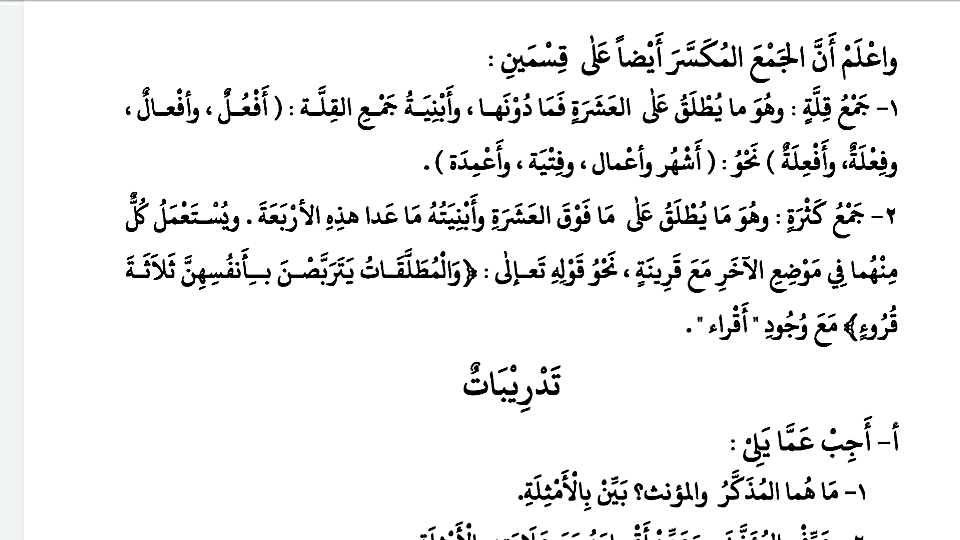 التّقييم
استخرج المفرد والمثنّى والجمع والمذكّر والمؤنّث من الجمل التّالية
المذكّر
المثنّى
المؤنّث
الجمع
المفرد
الجملة
الولدان
المدرسة
المدرسة
جاء الولدان من المدرسة
الولدان
ساحة, الدّار
الطفلين
ساحة, الدّار
رأيت الطفلين فى ساحة الدّار
الطفلين
هذا ,طالب  ,ذكيّ
هذا,  طالب, ذكيّ
هذا طالب ذكيّ
الفتاة  امّها
الفتاة تساعد امّها
الفتاة  امّها
طلحة  السّوق
طلحة  السّوق
ذهب طلحة إلى السّوق
الواجب المنزلى
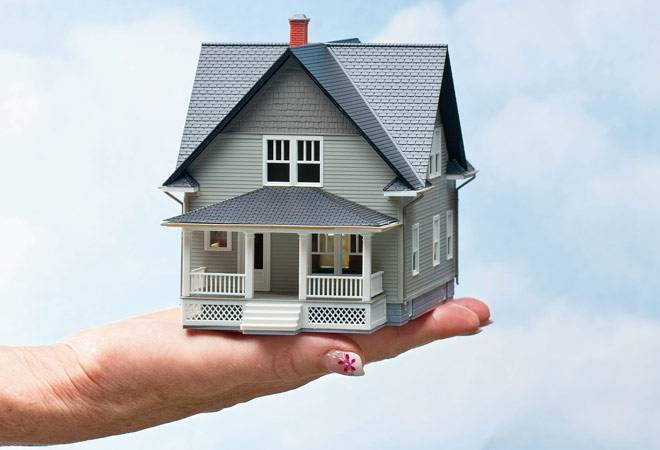 اجمع الأسماء التّالية :
رجل , نبيّ , مهندسٌ , كاتب , رحلةٌ, جالسة, كتاب , درس , مدرسة , ساعة.
شكرًا كثيرًا
الله
حافظ